6+
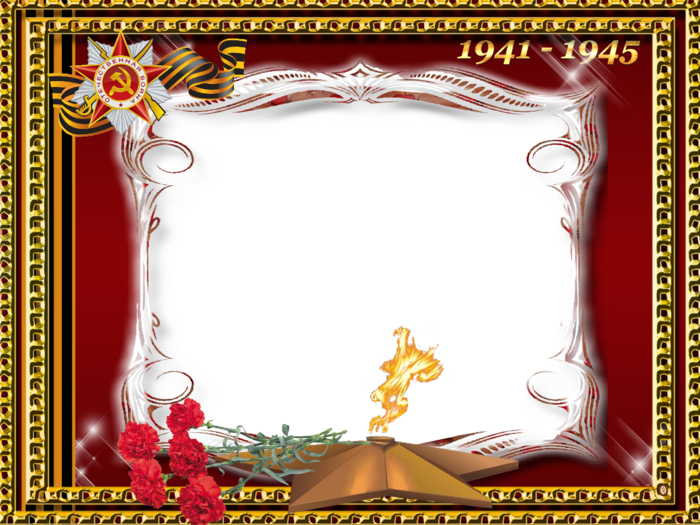 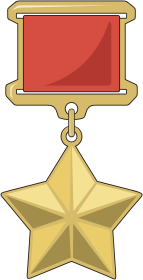 Солдатами
         спасенная
                   весна
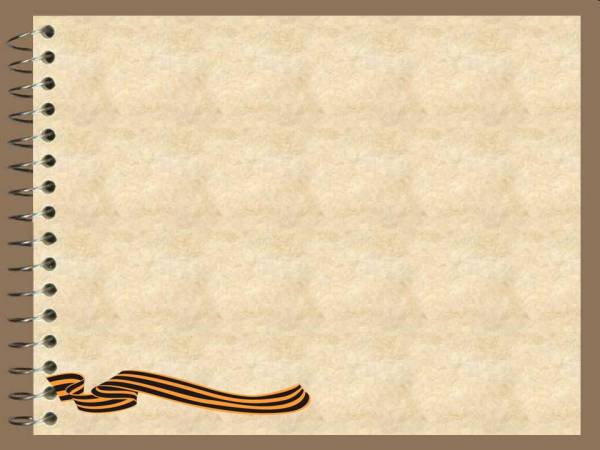 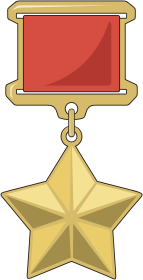 Герои Советского  Союза
Кавказского района
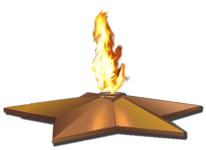 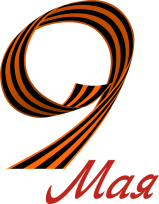 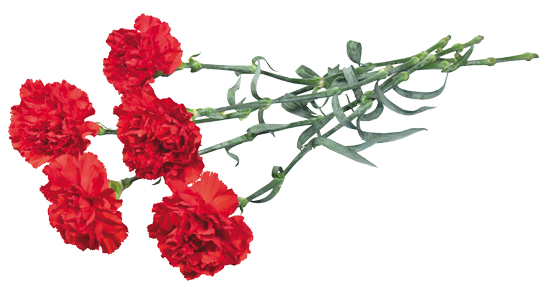 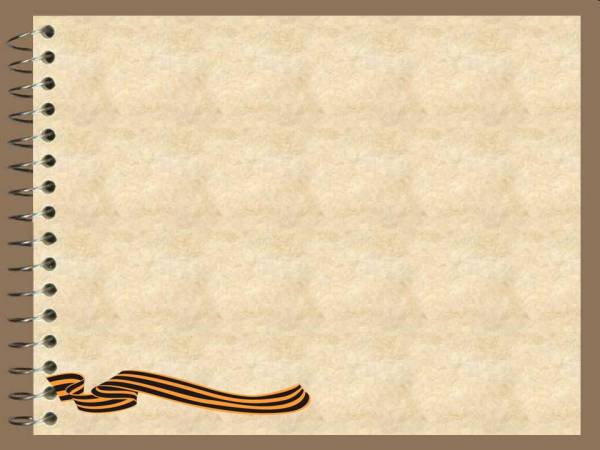 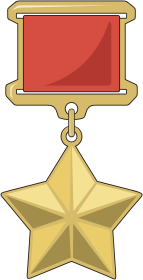 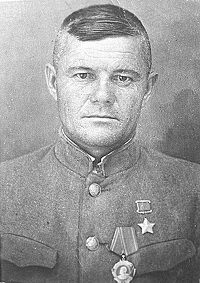 Рыжов
 Василий Кузьмич
(1924 – 1980)
Герой Советского Союза
Сапер 684-го отделения саперного батальона, рядовой.
На фронтах  Великой Отечественной войны
 с 1943г.
Родился в ст. Кавказской
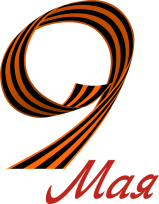 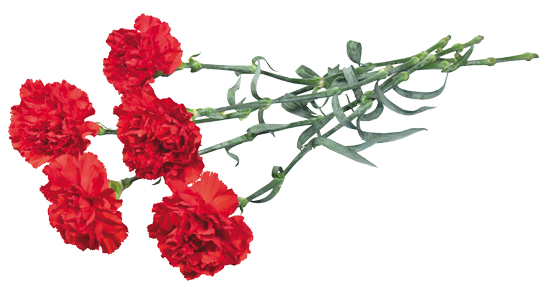 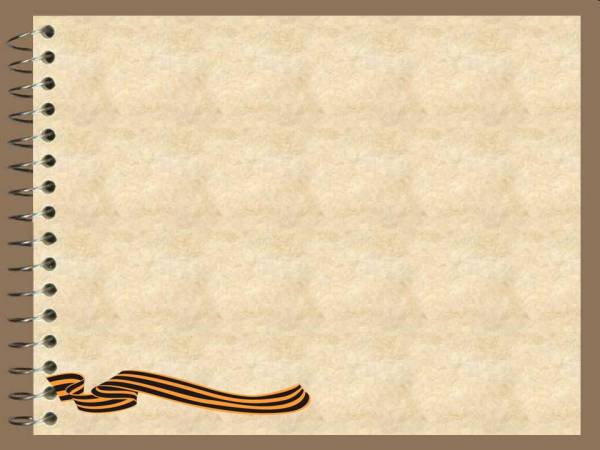 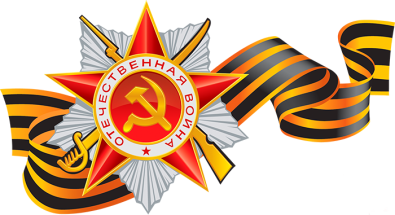 Звание Героя Советского Союза  командир сапёров – разведчиков был удостоен за успешное выполнения задания по разминированию огневых точек и инженерных сооружений гитлеровцев в Крыму, за смелость и боевой подвиг при освобождении Керченского полуострова 16.05.1943г.
В  ст. Кавказской именем     
            героя названа улица
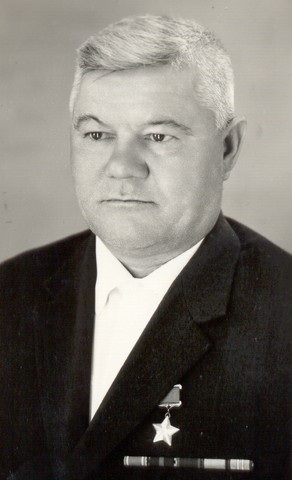 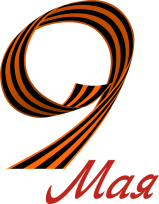 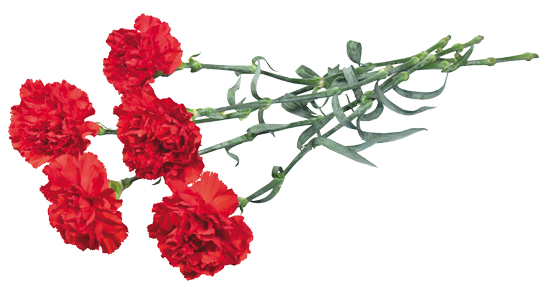 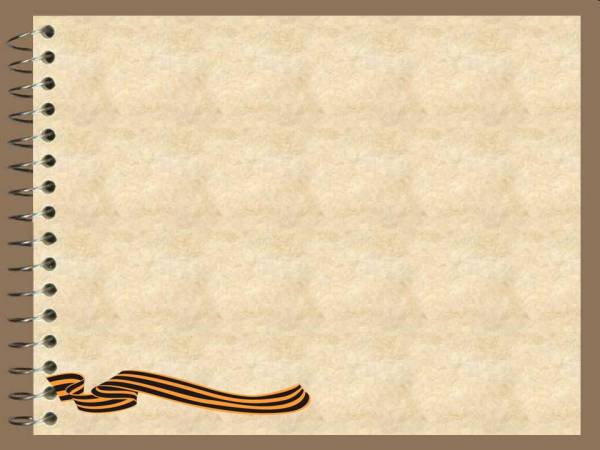 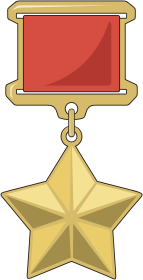 Русин 
Иван Федорович
(1913 – 1977)
Герой Советского Союза. Водитель боевой машины «БМ-13» 259-го гвардейского  миномётного дивизиона, гвардии ефрейтор. 
В Советской Армии с 1941 года.

                Уроженец ст. Казанской
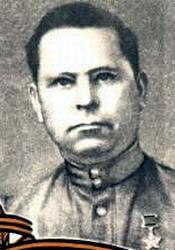 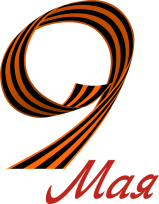 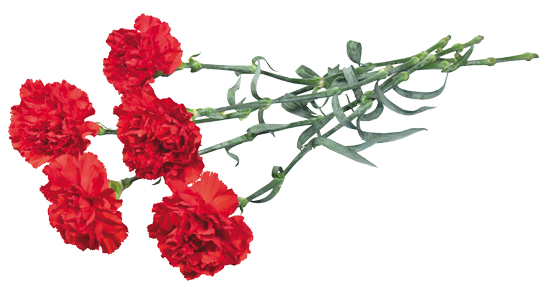 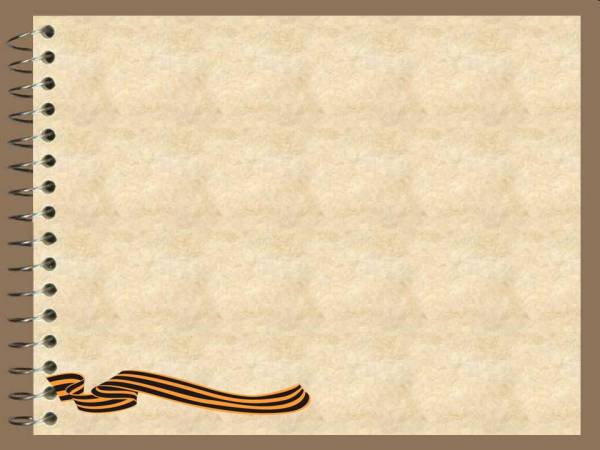 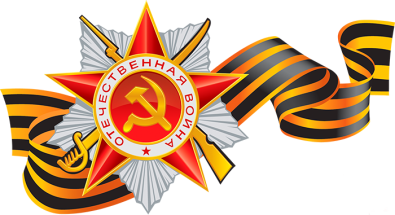 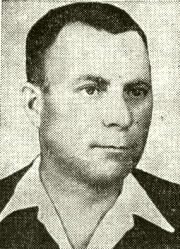 Отличился в боях при освобождении Белоруссии и Брестской  области  1944г.

Именем  героя в станице Казанской названы улица и школа, на здании которой  установлена мемориальная доска.
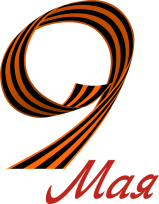 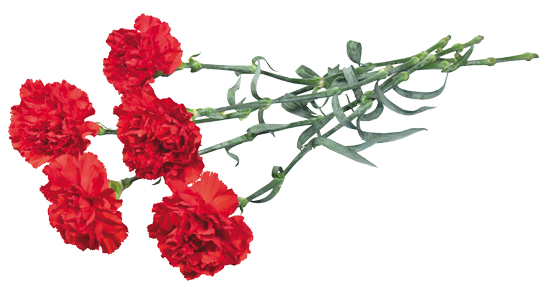 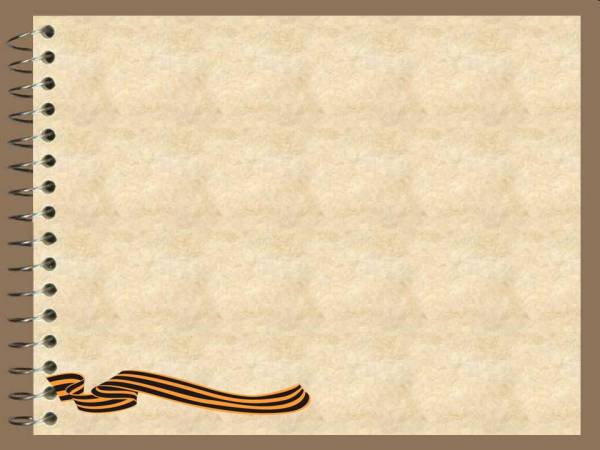 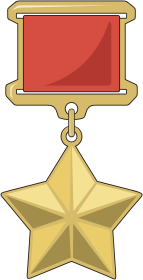 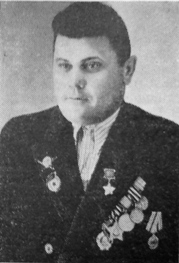 Самодеев 
Иван Андреевич
(1922 – 2001)
Герой Советского Союза. 
Водитель бронемашины, гвардии сержант.
 На фронте с 1941 года.
Прошел в составе 3-го гвардейского Сталинградского механизированного корпуса от берегов Балтийского моря до берегов  Волги.
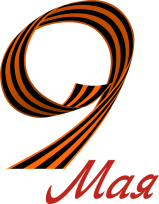 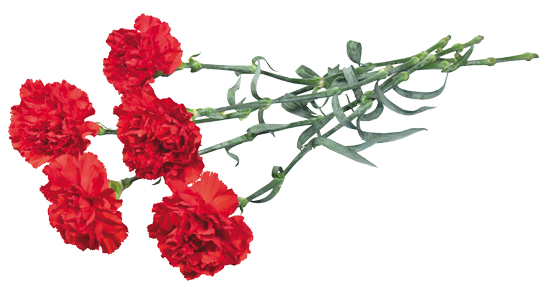 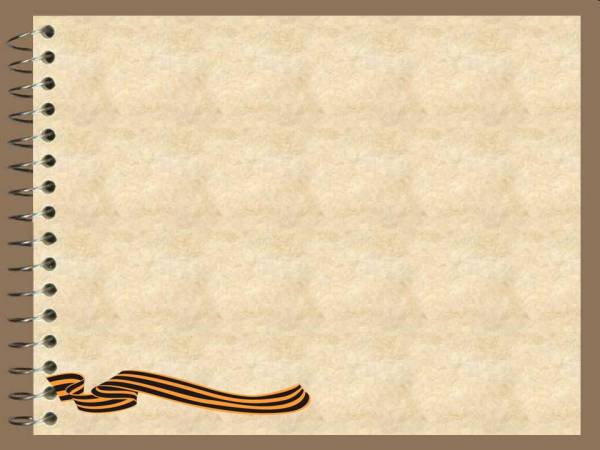 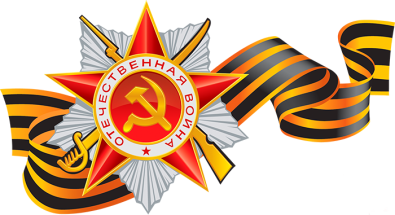 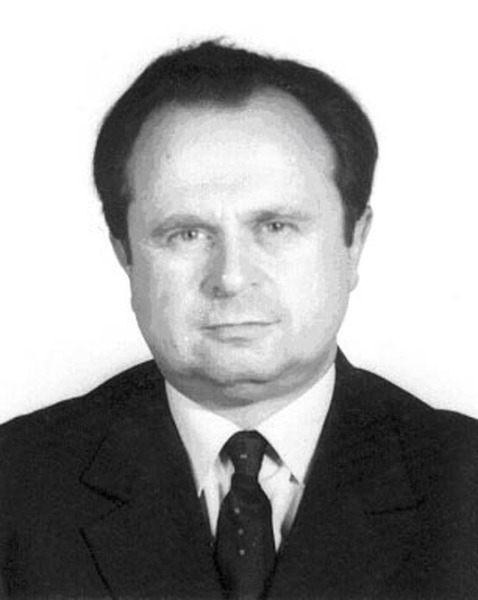 За мужество и отвагу, проявленные в боях за освобождение Литвы удостоен звания Героя Советского Союза24 марта 1945 года.


После окончания войны 
С 1946 г. проживал в ст. Мирской
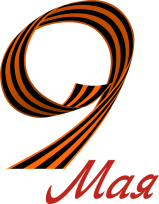 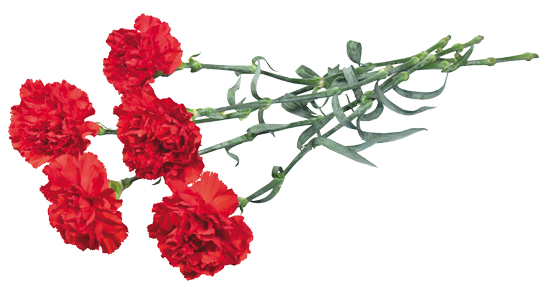 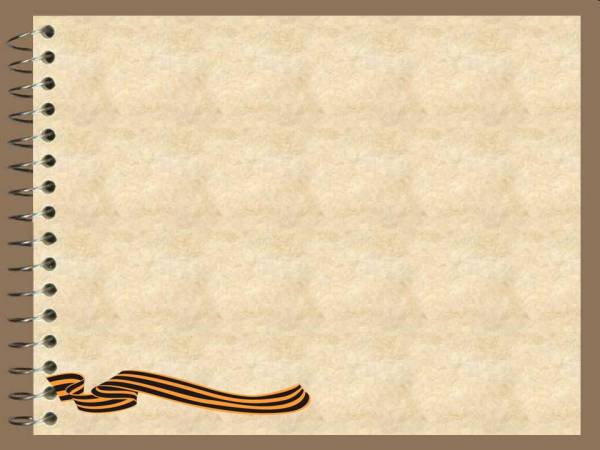 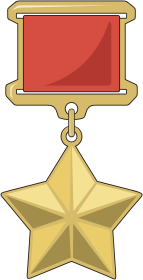 Симоняк
Николай Павлович
(1902 - 1956) 
советский военачальник, генерал-лейтенант. 
Герой Советского Союза. 
В годы Великой Отечественной  войны командир 63-й гвардейской Красносельской стрелковой дивизии 30-го гвардейского Ленинградского Краснознамённого стрелкового корпуса 43-й армии Ленинградского фронта
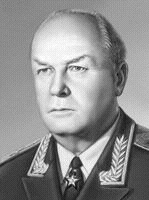 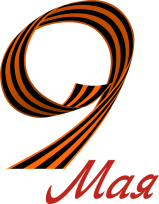 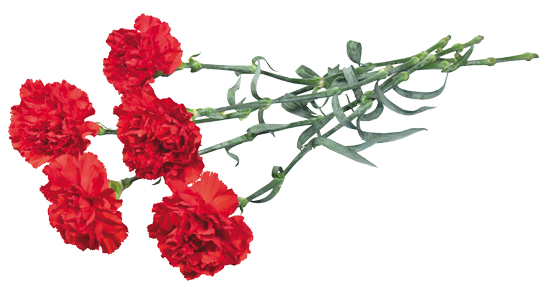 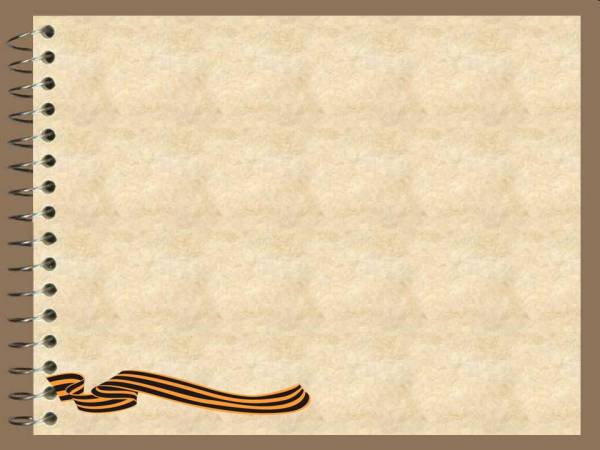 Зимой 1943 г. корпус под командованием  Симоняка Н.П.
Участвовал в прорыве вражеского кольца блокады, а затем, действуя на направлении главного удара, вместе с другими соединениями фронта, окончательно разгромил фашистов под Ленинградом. За умелое управление дивизией и проявленное мужество, самоотверженность в битве за Ленинград удостоен звания
             Герой Советского Союза 
                10 февраля 1943 года.
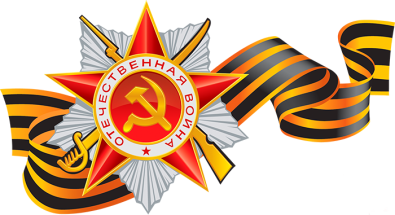 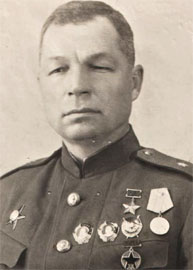 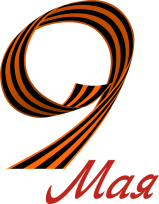 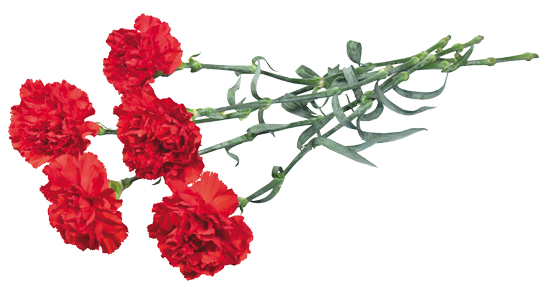 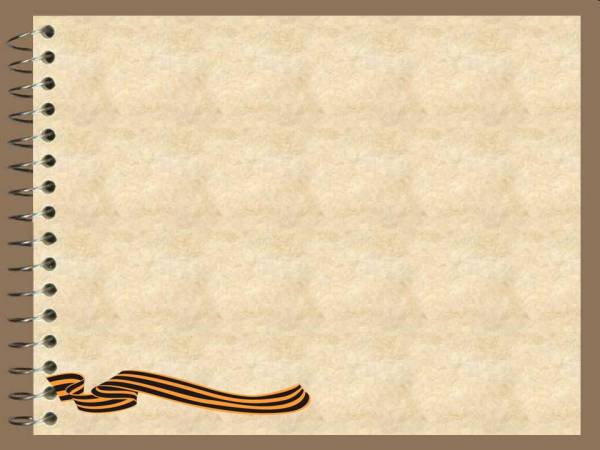 Мартусенко
Михаил Стефанович
(1921 - 2003)
Герой Советского Союза. 

Командир батальона 30-го гвардейского воздушно-десантного полка 10-й гвардейской воздушно-десантной дивизии 37-й армии Степного фронта, гвардии майор. 
Родился 15 декабря 1921 года в ст. Темижбекская.
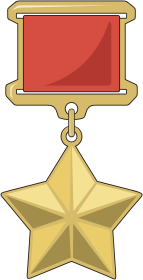 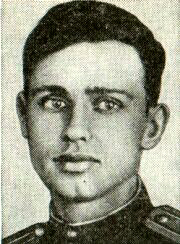 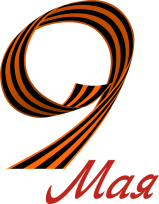 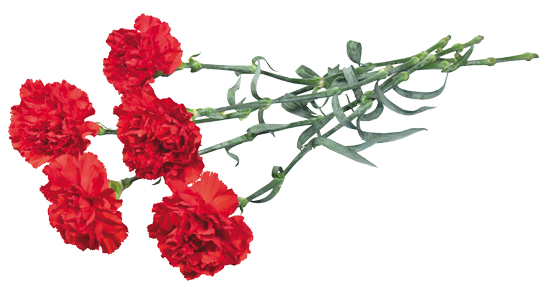 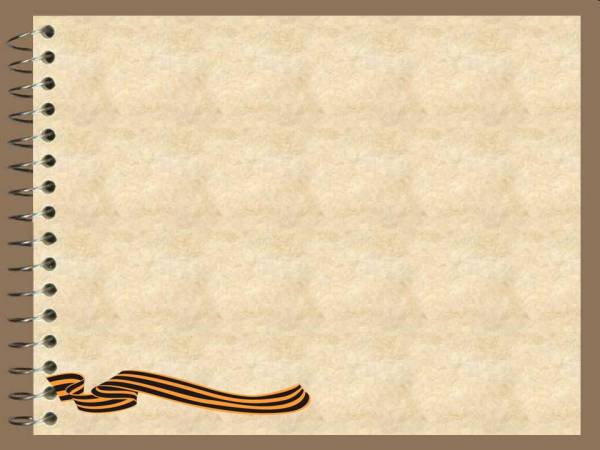 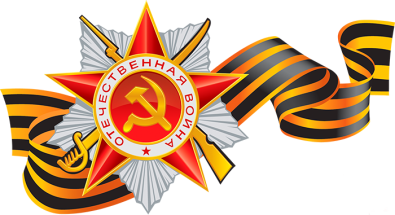 На фронте с 1941 г.
В ночь на 1 октября 1943года  гвардии майор Мартусенко в числе первых  на подручных средствах  форсировал Днепр в районе села Мишурин Рог (Днепропетровская область). В боях на плацдарме батальон отбил 15 контратак противника, освободил ряд населённых пунктов.   
За умелое командование батальоном, проявленное мужество при форсировании Днепра присвоено звание Героя Советского  Союза .
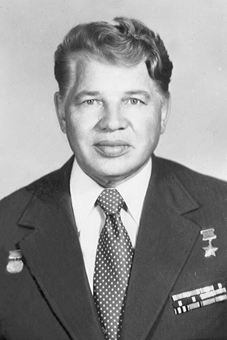 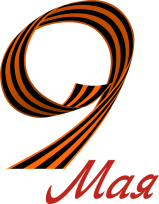 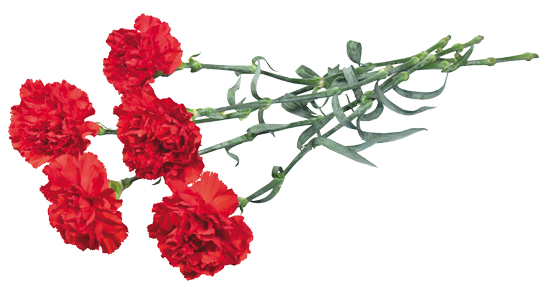 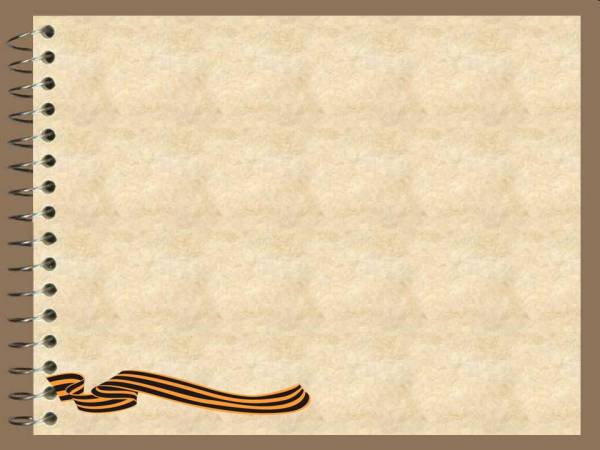 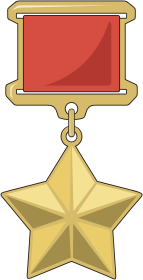 Степаненко
  Павел Никитович
(1923 - 2012)  
Командир батареи 955-го стрелкового полка (309-я стрелковая Пирятинская дивизия, 40-я армия, Воронежский фронт), лейтенант.
 Родился 14 июня 1923 года в
 г. Кропоткине Краснодарского края. 
В действующей армии с  1942 года.
За  мужество и героизм , проявленные в боях на Днепровском плацдарме присвоено звание Героя Советского Союза.
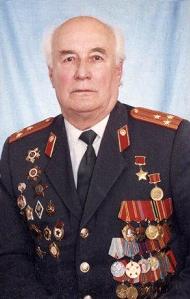 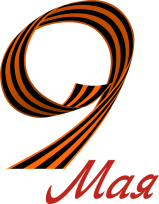 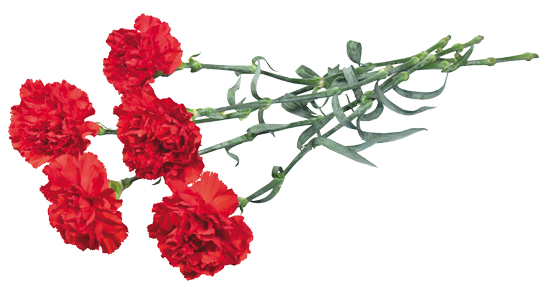 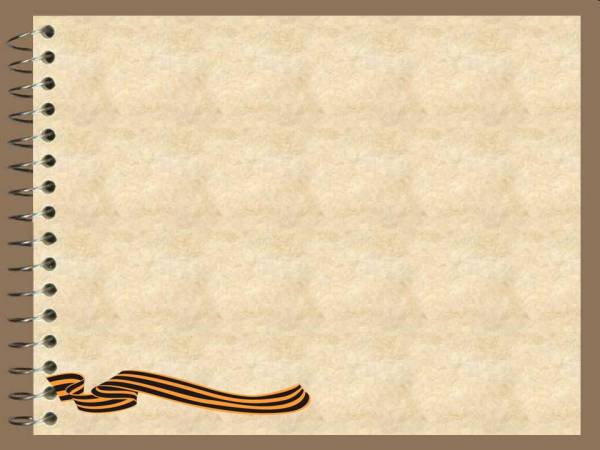 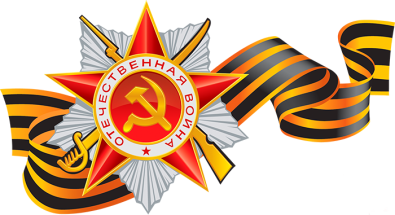 С 1948 года старший лейтенант Степаненко в запасе. В 1952 году окончил Московский юридический институт. Работал в органах прокуратуры и внутренних дел. С 1983 года — полковник милиции 
            в отставке.
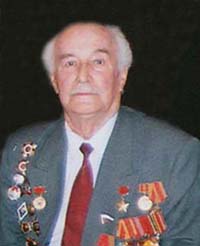 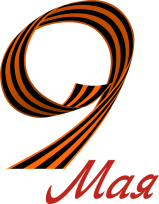 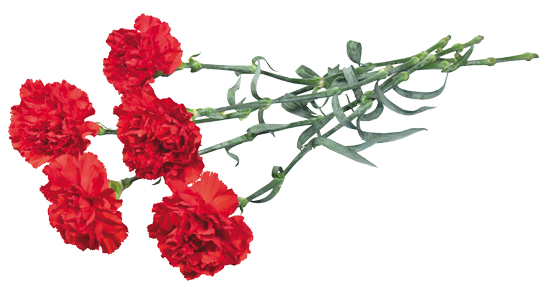 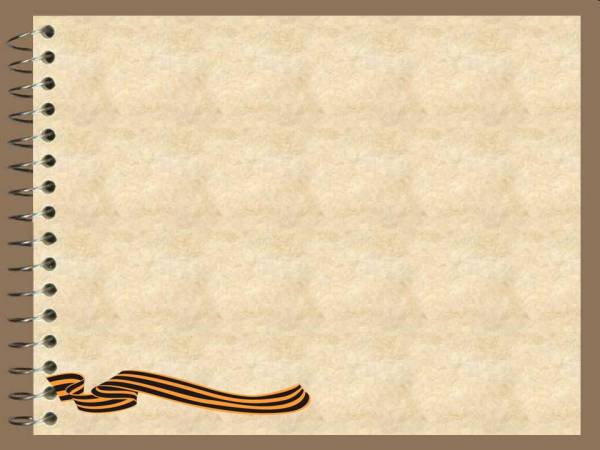 Целых
 Сергей Васильевич
(1905 -1944)
Герой Советского Союза  
Заместитель командира батальона 290-го гвардейского стрелкового полка
  по политической части  95-й гвардейской стрелковой дивизии 5-й гвардейской армии 2-го Украинского фронта, гвардии капитан.
Родился в 1905г. в с. Романовский Хутор, ныне г. Кропоткин Краснодарского края
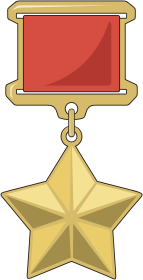 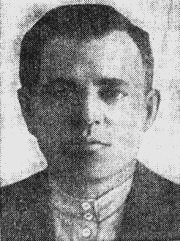 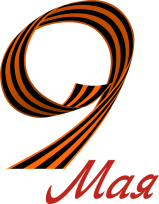 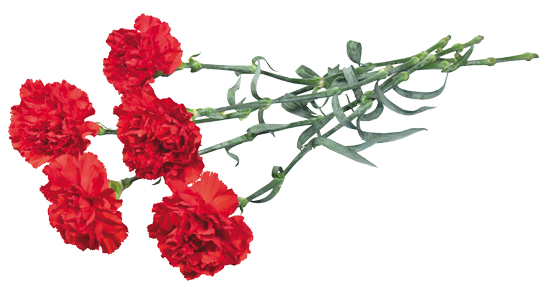 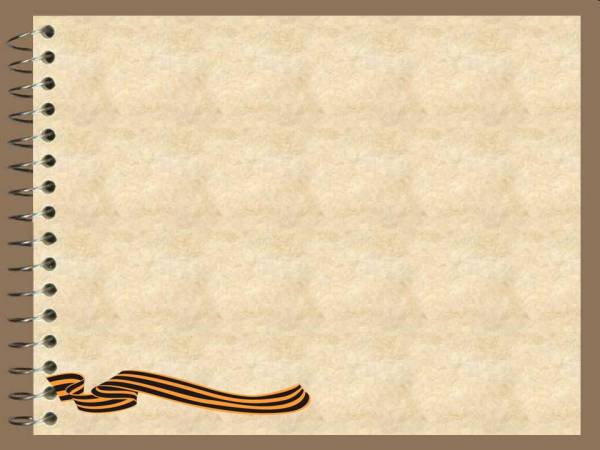 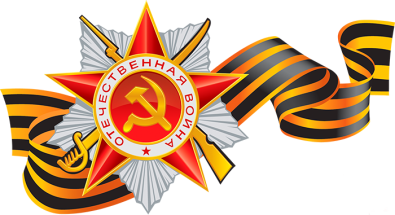 Ратный  путь начал в июле 1943г. 
Сражался на Кубани, под Сталинградом, Белгородом.
 В ночь  на 13 апреля 1944г. гвардии капитан Сергей Целых в числе первых с батальоном , в  котором он воевал, переправился через реку Днестр в районе сёл Ташлык и  Бутор Григориопольского района Молдавии.
Батальон захватил и удерживал  плацдарм, отражая контратаки противника. 16 апреля 1944 г. в бою за расширение плацдарма отважный офицер-политработник пал смертью храбрых. Похоронен в селе  Ташлык.
За образцовое выполнение боевых заданий командования на фронте борьбы с немецко-фашистскими захватчиками и проявленные при этом  мужество и    героизм гвардии капитану      
          Целых Сергею Васильевичу посмертно присвоено звание    
            Героя Советского Союза.
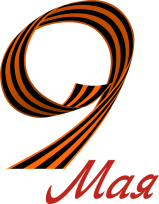 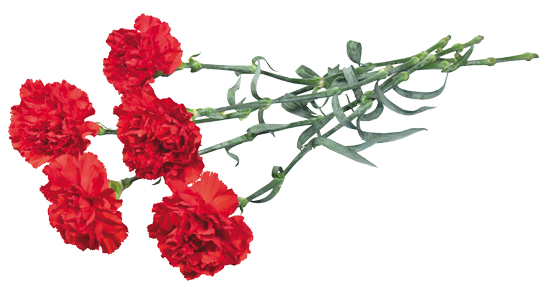 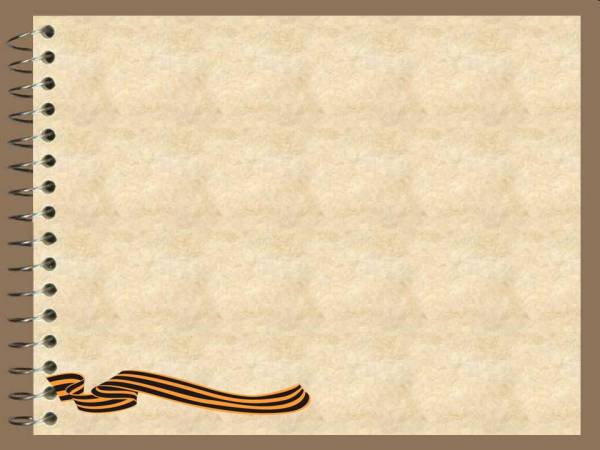 Кананадзе
  Александр  Григорьевич
(1916 -1999)  
командир звена торпедных катеров 3-годивизиона 1-й бригады торпедных катеров Черноморского флота, старший лейтенант.
Герой Советского  Союза

Родился 5 ноября 1916 года в
 г. Кропоткине Краснодарского края. 

              На фронте с 1941 г.
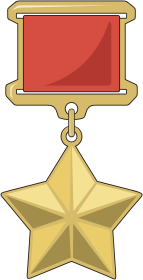 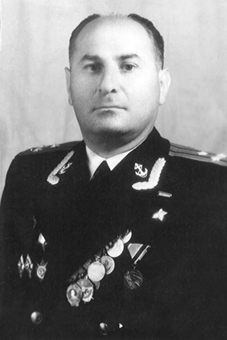 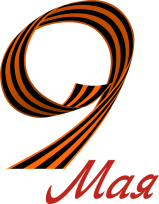 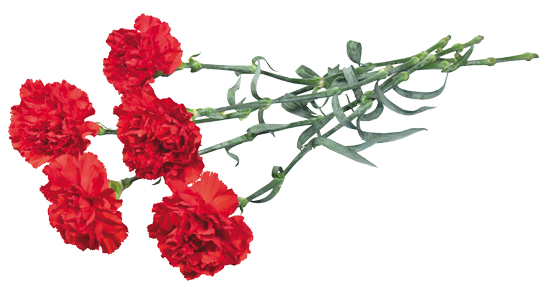 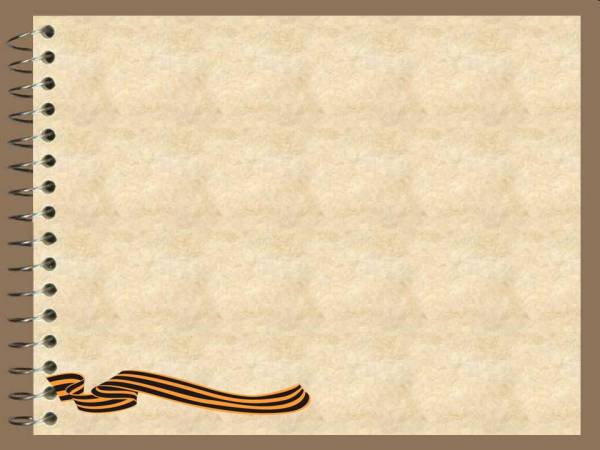 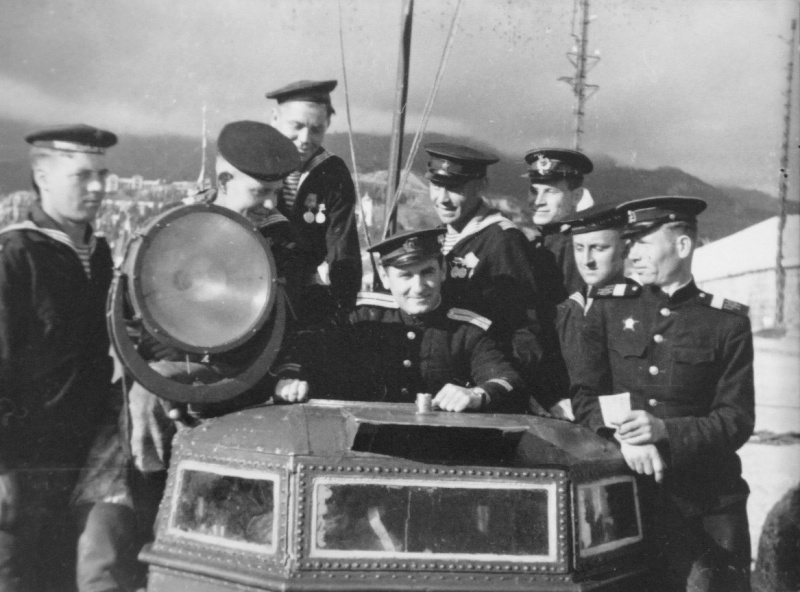 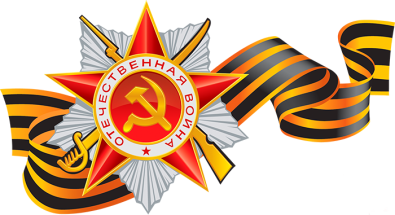 Участвовал в обороне Крыма и Кавказа, Новороссийско-  
    Таманской, Керченско-Эльтигенской, Крымской, Ясско-      
               Кишинёвской операциях, освобождении Болгарии.
               За   проявленное мужество 16 мая 1944 г. капитану
                                  I  ранга А.Г. Кананадзе присвоено звание   
                                                            Героя Советского Союза .
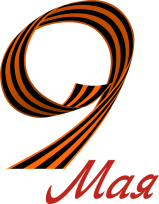 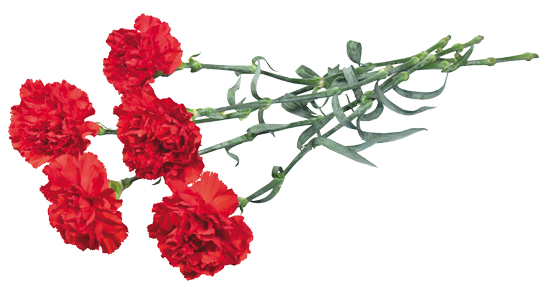 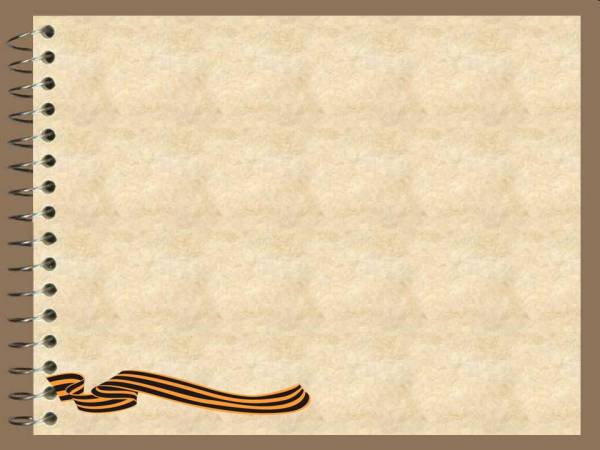 Вага́нов 
Алекса́ндр Васильевич
(1914 -1974) 
командир роты 
68-го гвардейского танкового полка, гвардии майор.
 Герой Советского Союза.
Первое боевое крещение получил на Курской дуге при отражении  атак немецких танков.
Прошёл большой и трудный      
          путь от рядового бойца до       
             командира батальона.
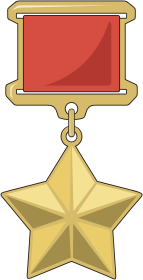 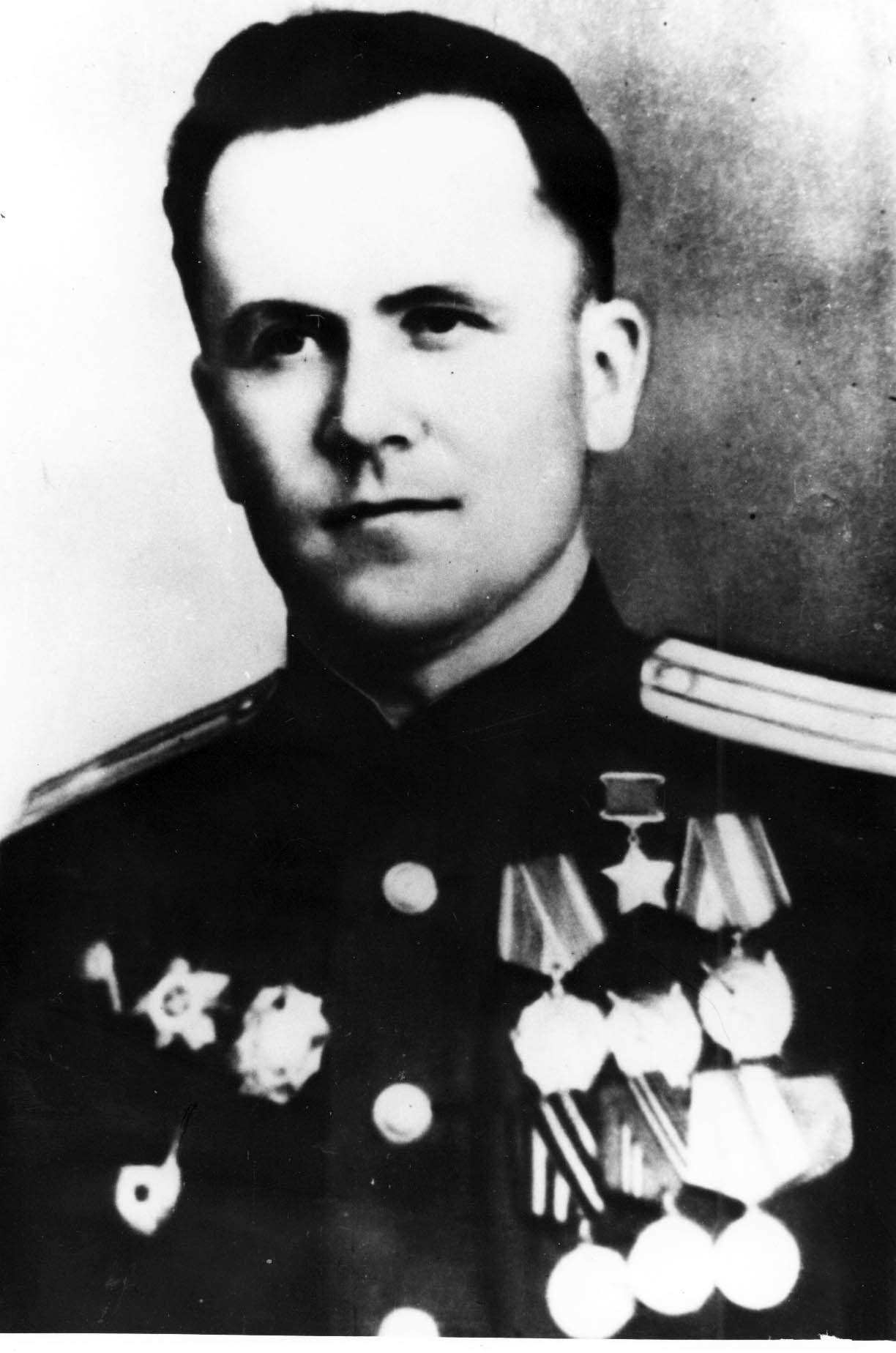 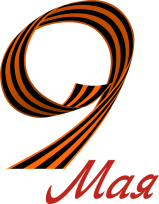 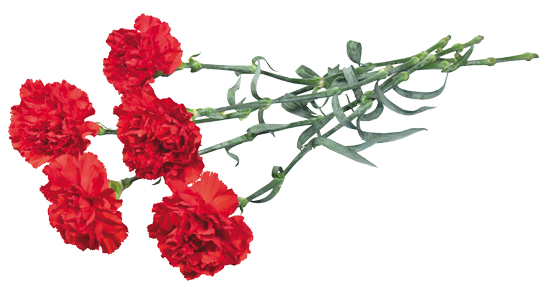 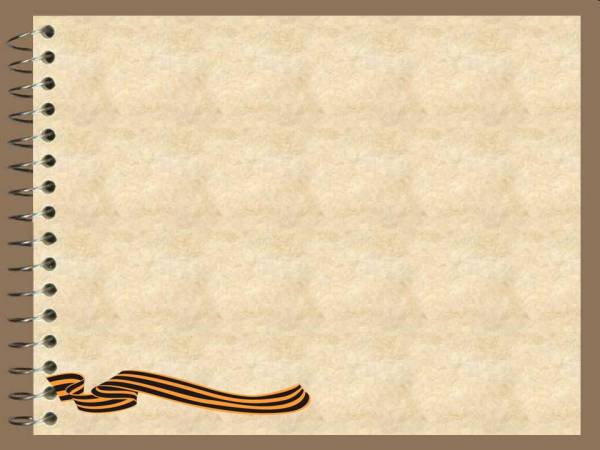 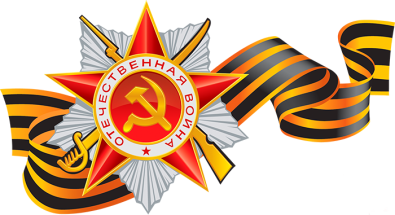 В боях за Родину
Был трижды ранен. 
Героический подвиг совершила танковая рота под его командованием в январе 1945 г. при обороне переправы у р. Пилица в Польше.  В большой ожесточенной схватке было разбито большое количество боевой и живой силы противника.
За оборону переправы
 А.В. Ваганов был удостоен звания Героя Советского Союза.
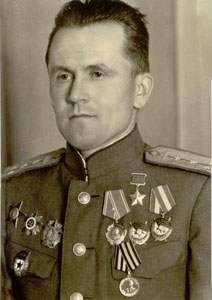 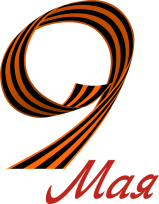 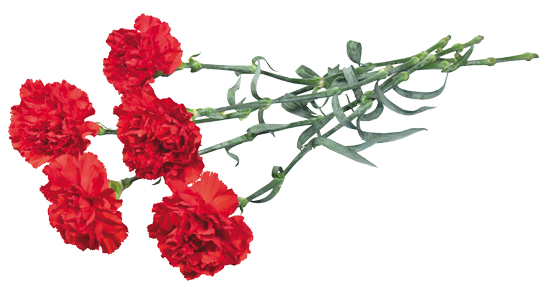 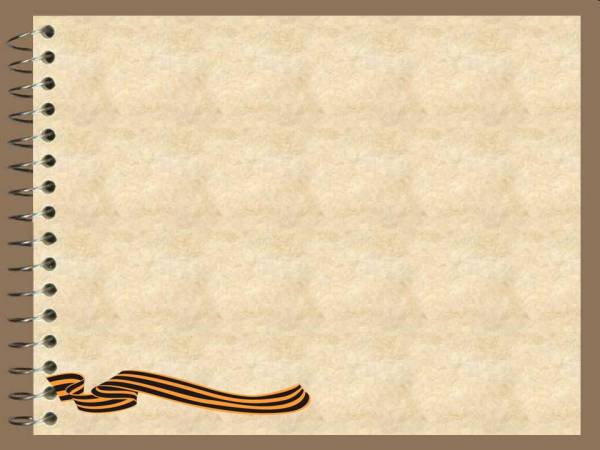 Костырина
  Татьяна  Игнатьевна
(1924 -1943)  

Снайпер, мл. сержант,
Герой Советского Союза.

Родилась в 1924 г. в Кропоткине.

 С 1942 года в Красной Армии.

 На счету — 120 уничтоженных солдат и офицеров противника.
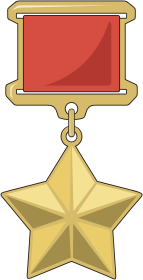 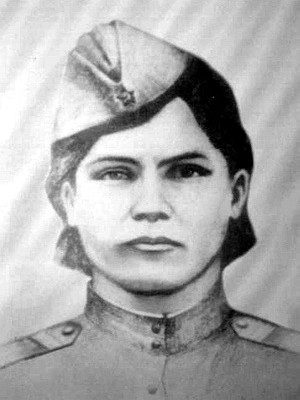 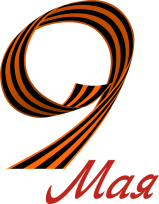 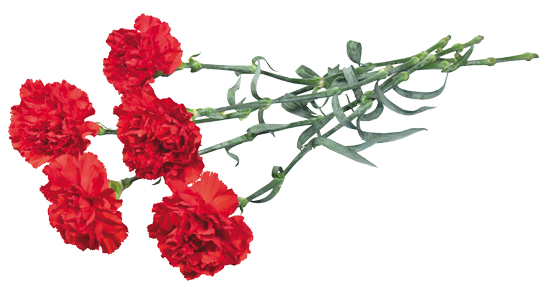 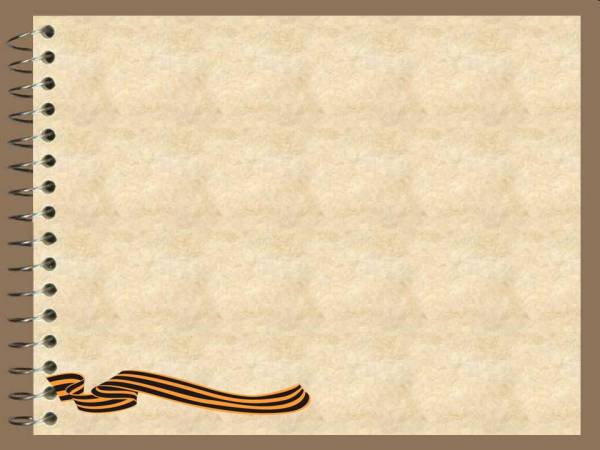 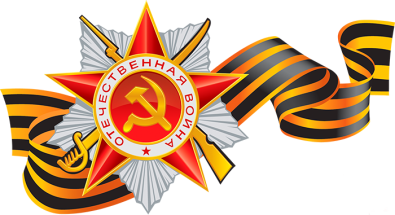 22 ноября 1943 года в бою за посёлок Аджимушкай (ныне посёлок Партизаны в черте города Керчь) заменила выбывшего из строя командира батальона и подняла бойцов в атаку. Погибла в этом бою. 
16 мая 1944 года за мужество и воинскую доблесть, проявленные в боях с врагами,   
       ей посмертно было   
                   присвоено звание  
             Героя Советского Союза.
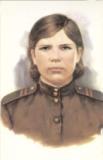 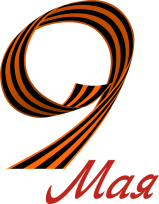 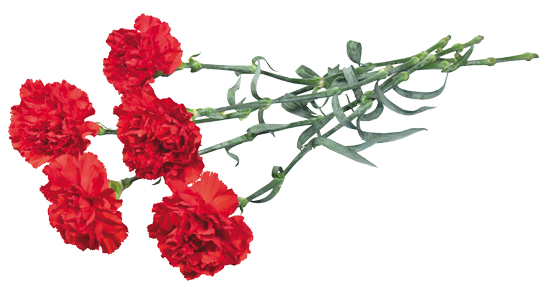 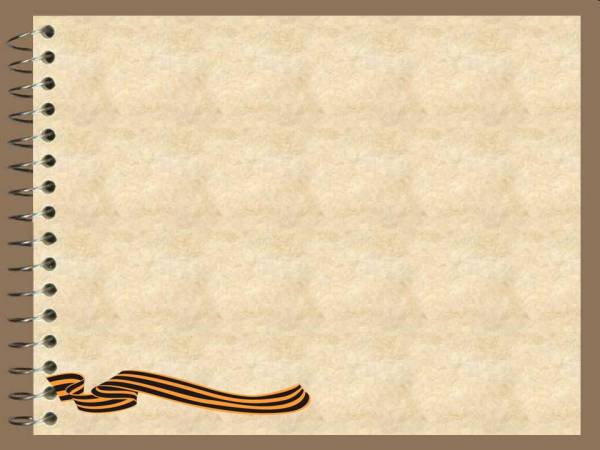 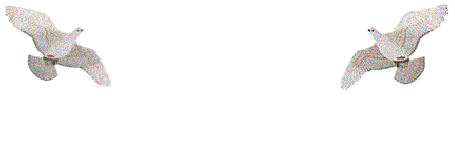 Ода солдату 
Солдату я слагаю оду, 
Был ратный путь его тяжёл. 
Он всё прошёл: огонь и воду, 
И трубы медные прошёл. 
Шагал по вражескому следу
 До завершающего дня 
И прочно выковал Победу
 Из грома, стали и огня. 
 И, полная творящей силы,
 Вся в блеске солнца, не в дыму
 Стоит спасённая Россия, 
Как вечный памятник ему. 
                                        Александр Плотников
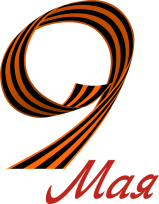 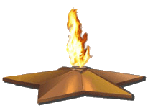 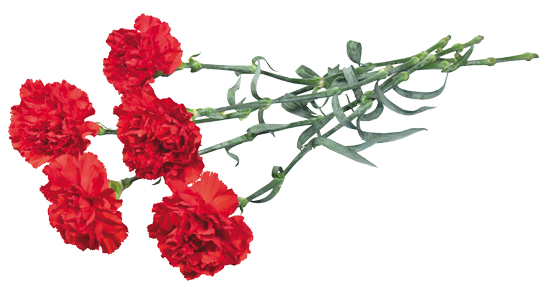 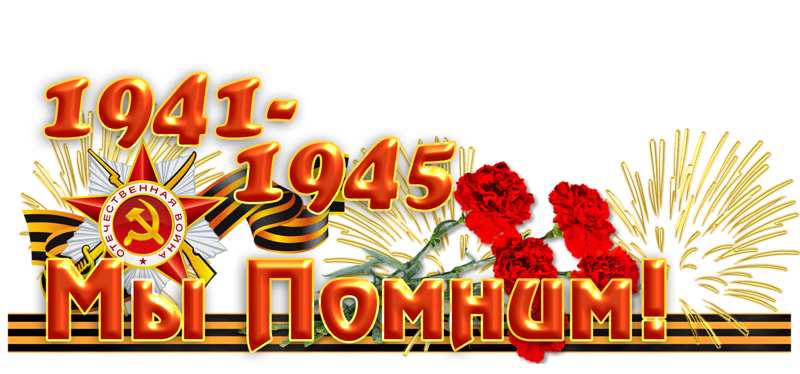 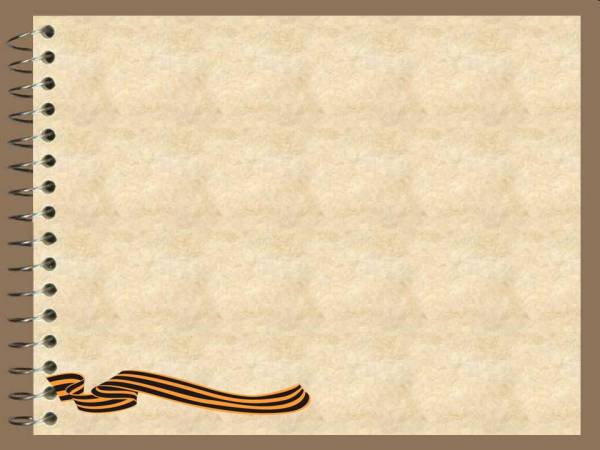 Памятники и 
памятные места
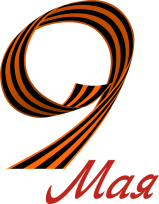 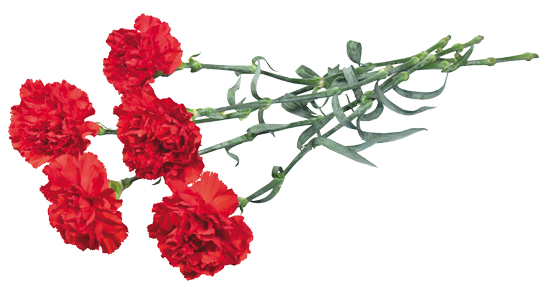 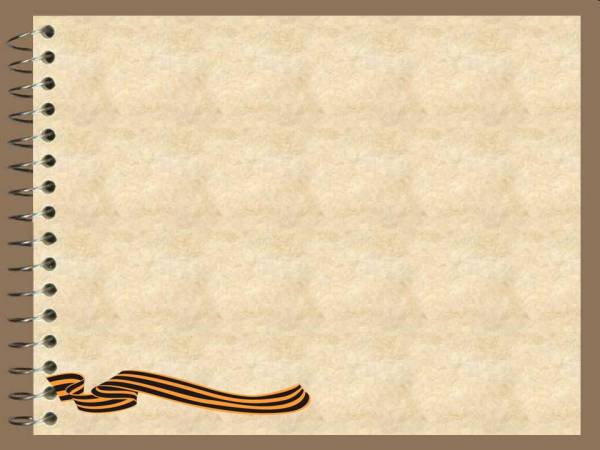 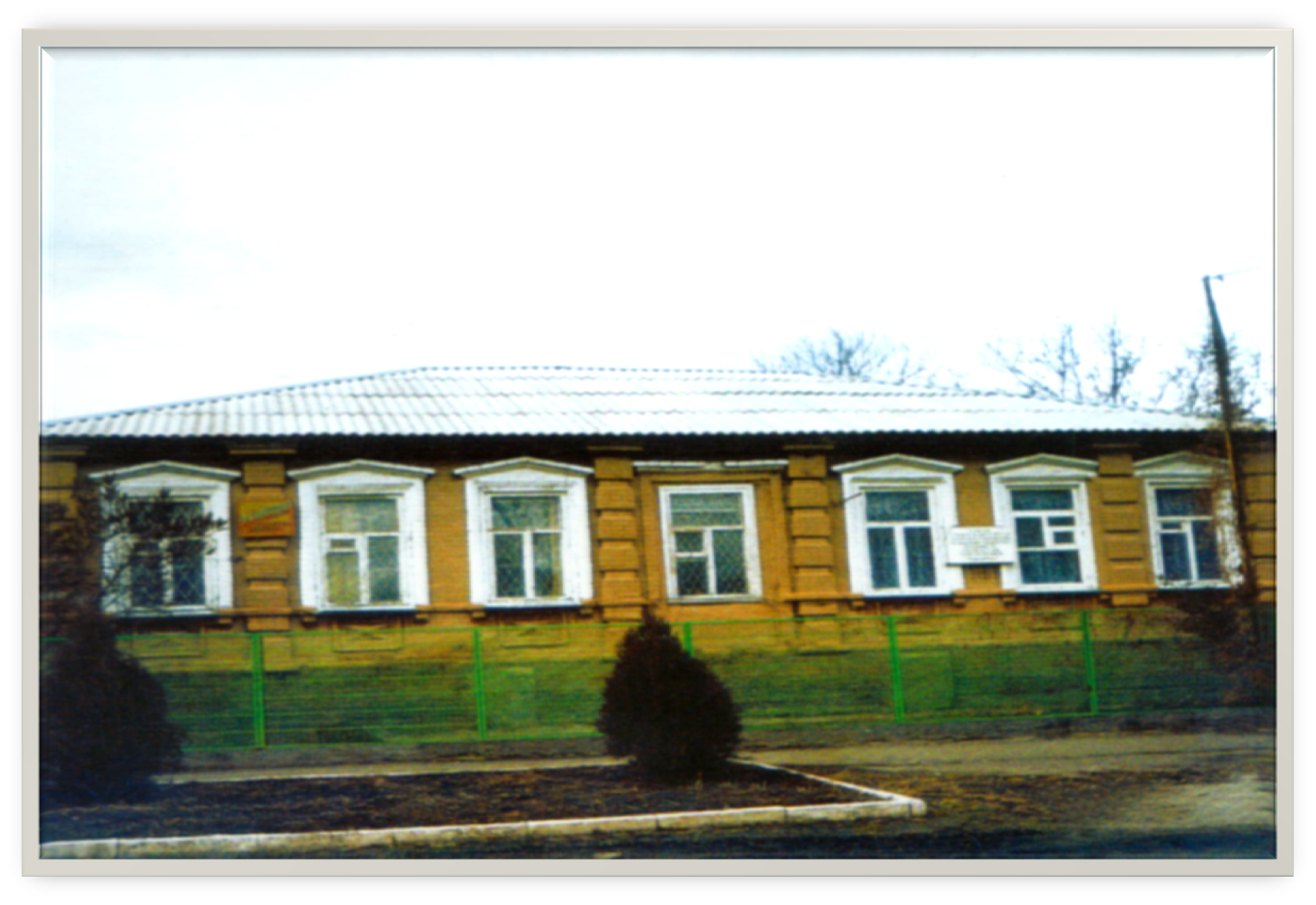 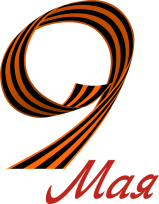 Бывшее здание г. «Колос», в котором с 31января
                    по 1марта1943 г. располагался штаб
                       4-й Воздушной Армии,
которой командовал К.А.Вершинин
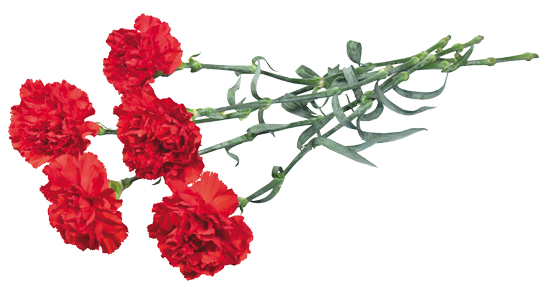 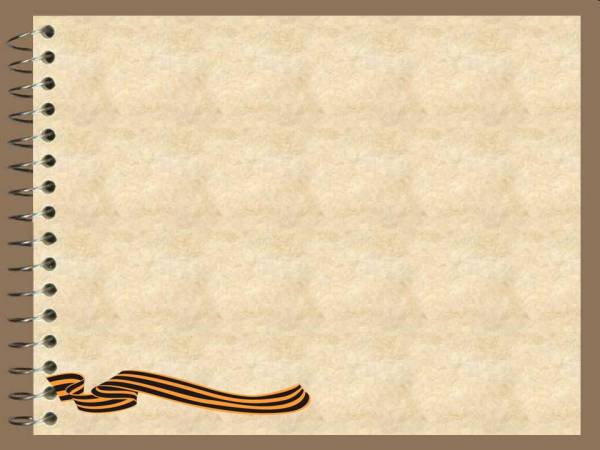 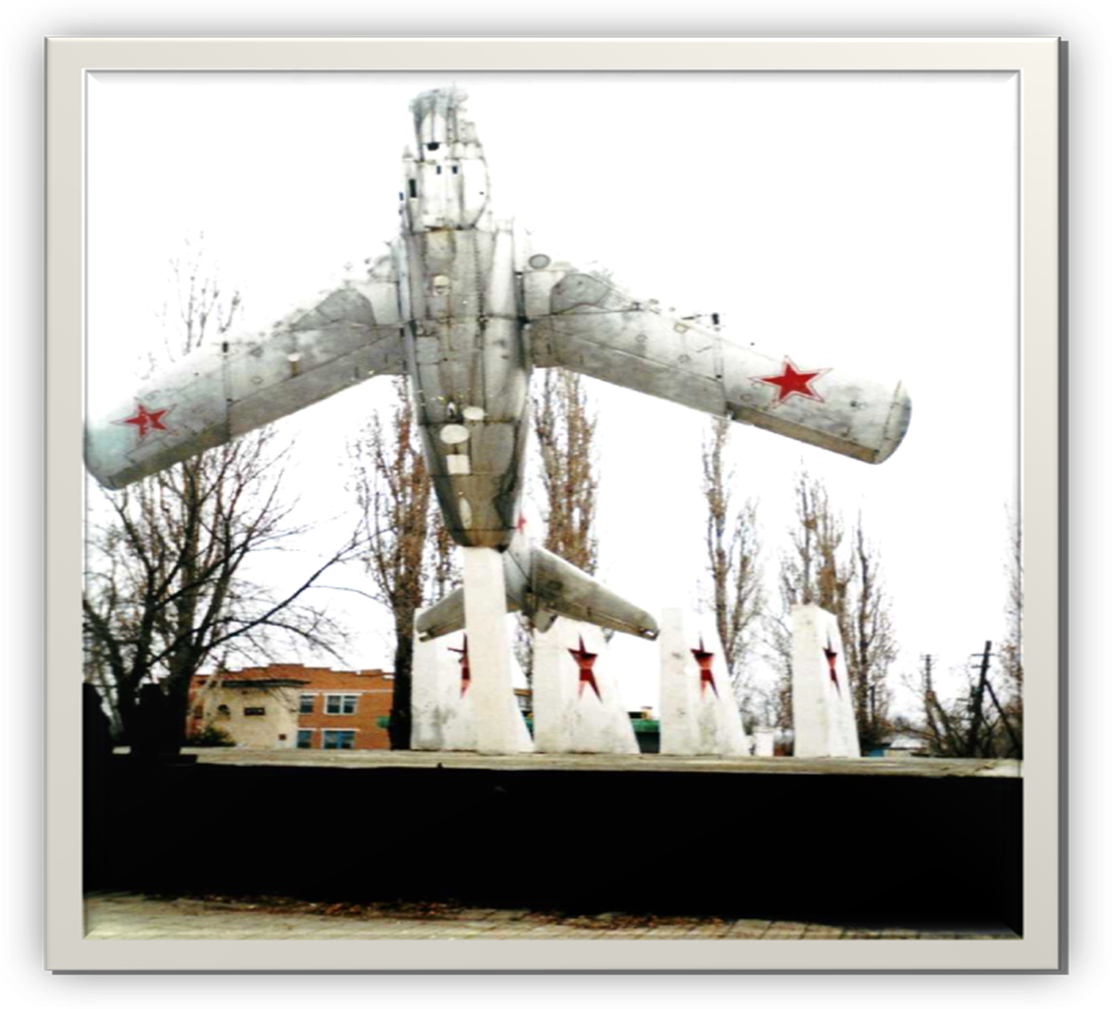 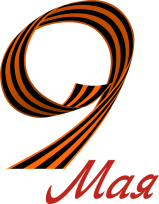 Самолёт, установленный в честь летчиков 
                      4-й Воздушной армии, принимавшей 
                                                участие в освобождении Кубани
                                       от немецко-фашистских захватчиков
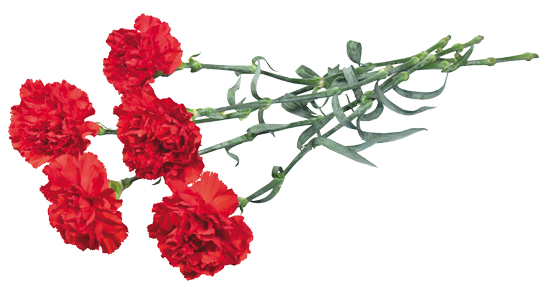 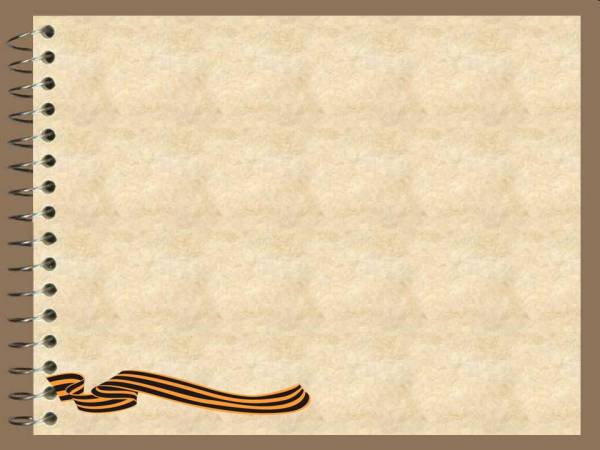 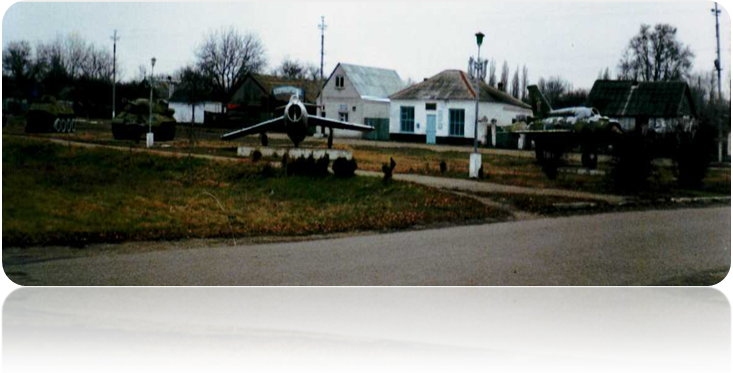 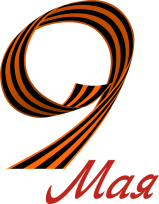 Аллея Славы (образцы боевой техники)
              была открыта в 1990 году к 45-летию Победы в                          
                                                Великой Отечественной войне
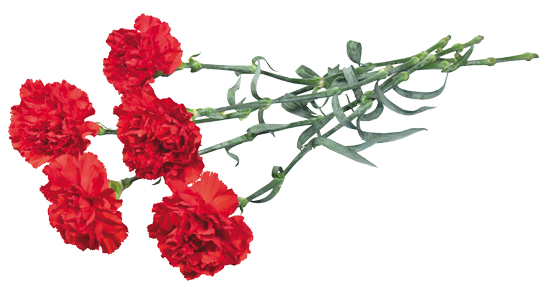 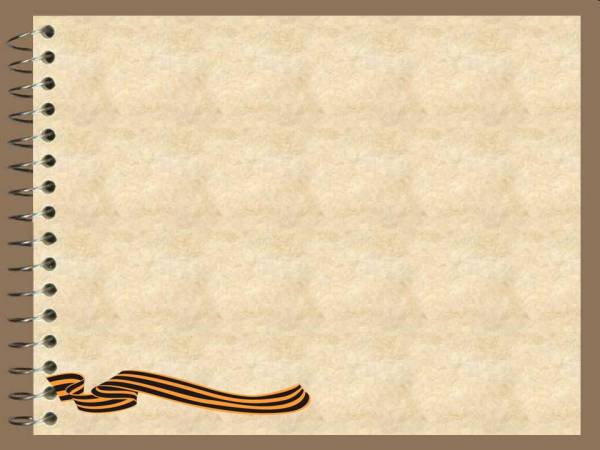 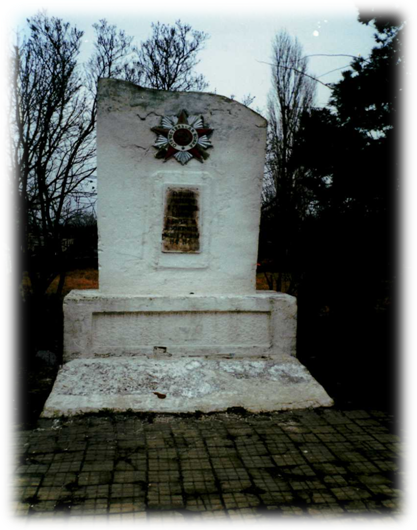 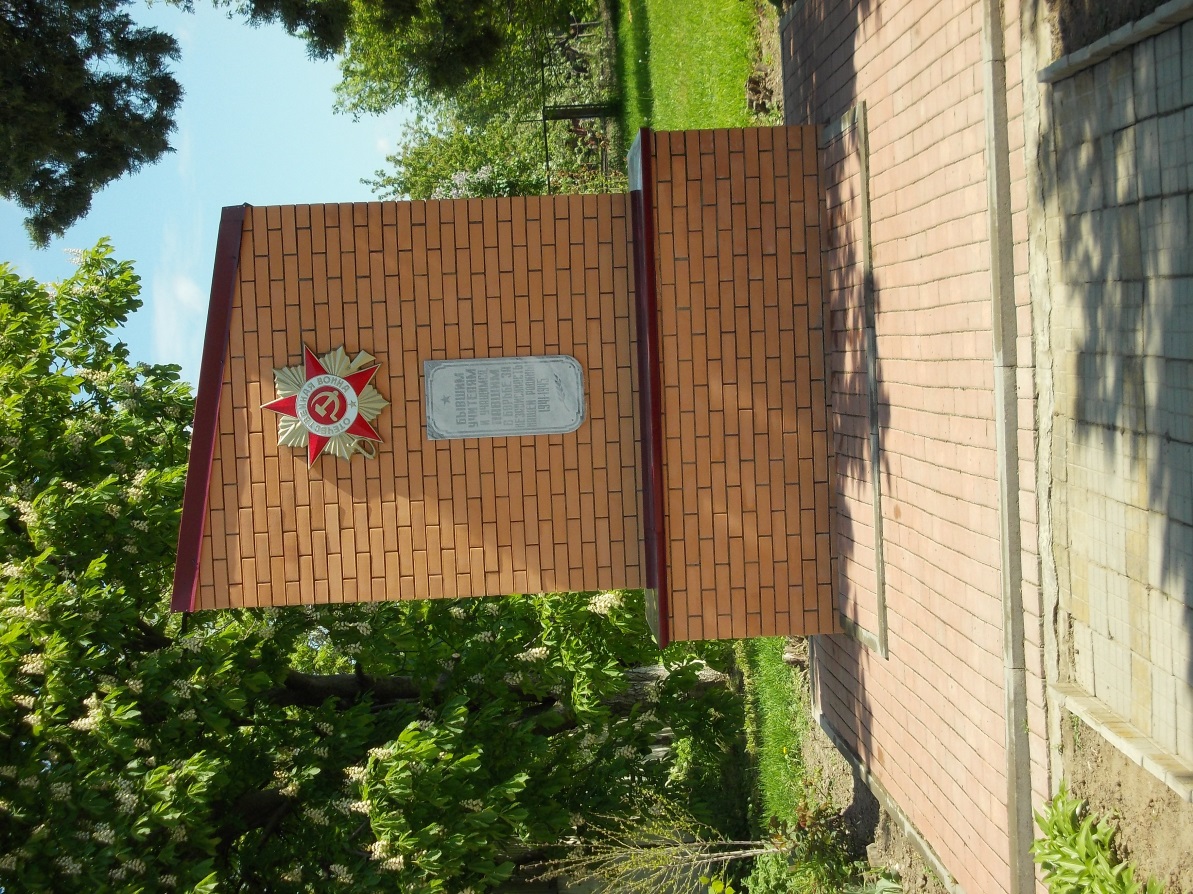 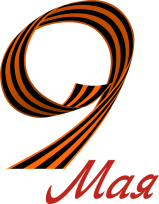 Памятник учителям и учащихся школы № 1
          ст. Кавказской, отдавших жизнь за свободу 
                                             и независимость
   в годы Великой Отечественной войны (1967г.)
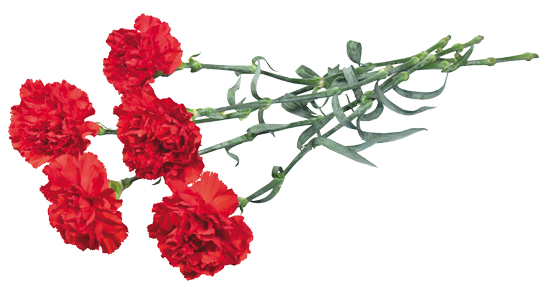 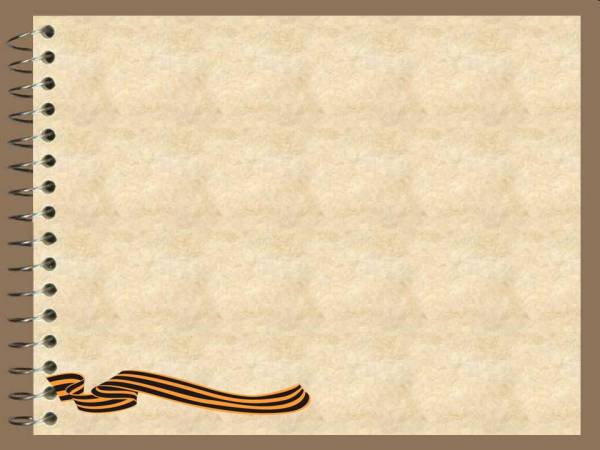 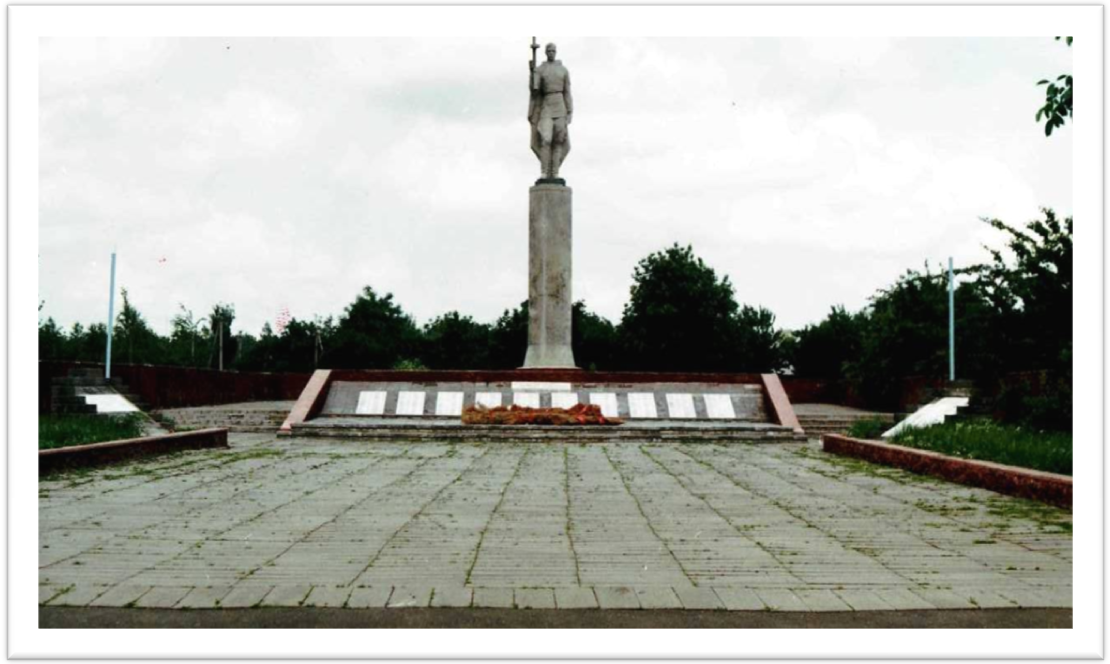 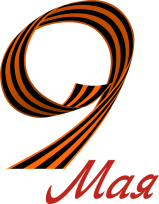 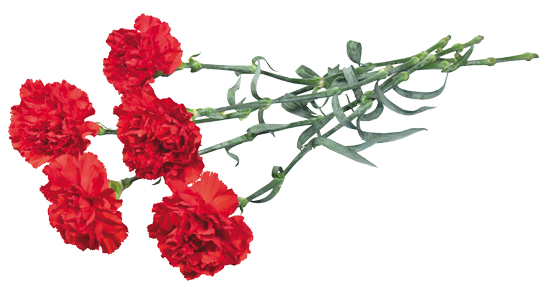 Мемориальный комплекс 
защитникам Отечества
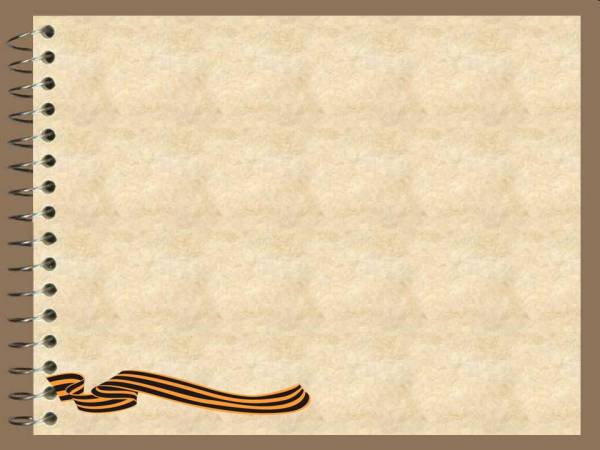 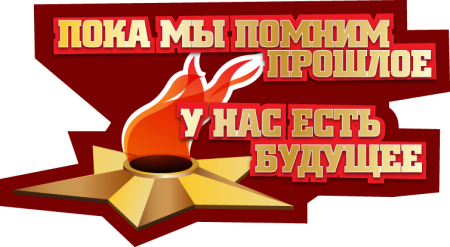 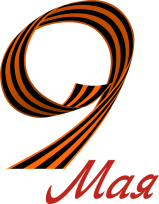 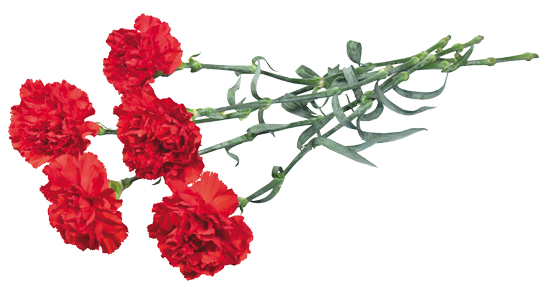 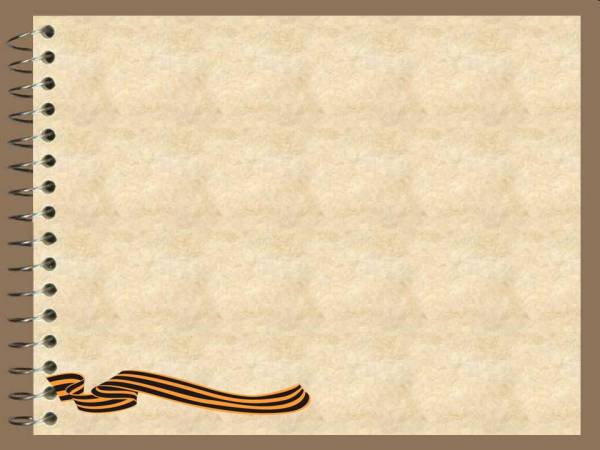 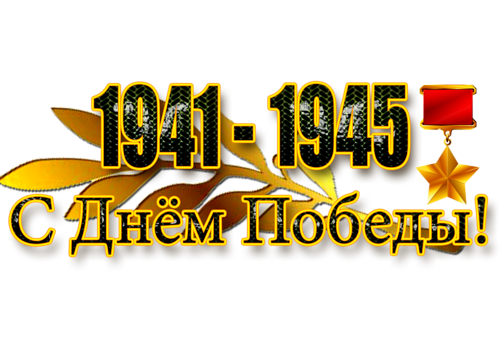 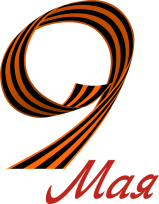 Презентацию подготовила гл.библиотекарь
Кавказской сельской детской библиотеки Зобнина Ж.А
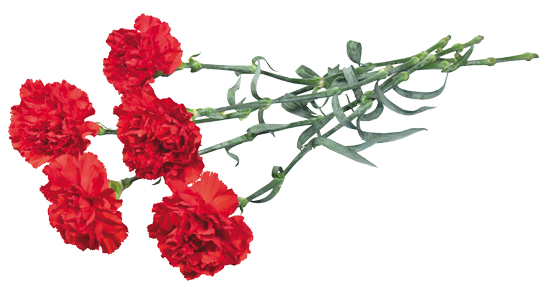